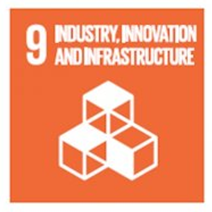 Scientific Technology to Support Human ActivityContaminant Soil in Agriculture Treat Soil Health and Productivity
Members	: Akhdan, Galang, Aldo & Redya
Mentors	: Mr. Ryan, Ms. Hana & Ms.Reza
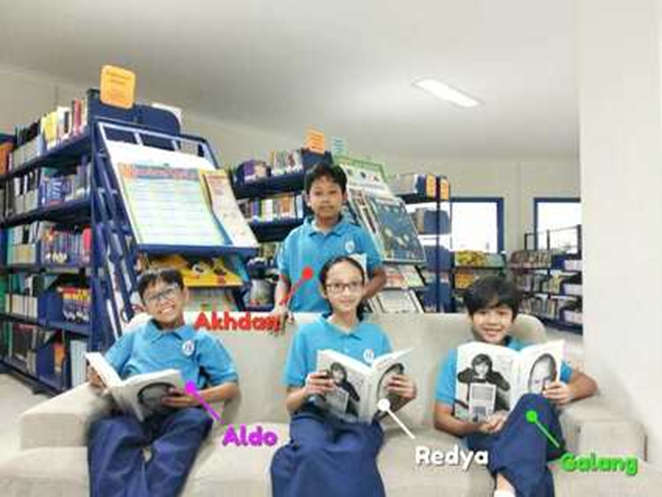 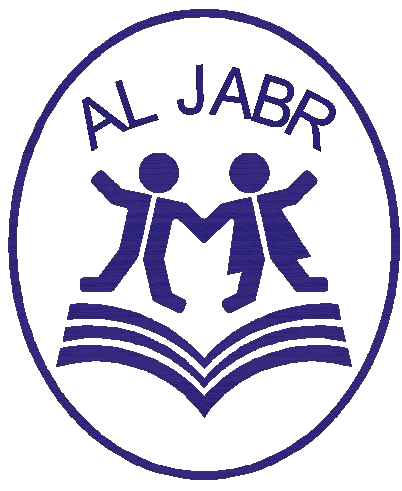 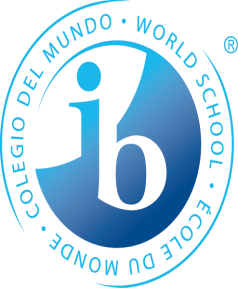 Learns through inquiry
Transdisciplinary theme:  How The World Work (the impact of scientific and technological advances on society and on the environment)

Central Idea: Humans rely on constantly evolving and sustainable technology to support soil health and productivity in contaminants of agriculture

Lines of inquiry:
Government involvement in management of agricultural activities
How human interaction affects the environment
The role of technology in scientific understanding

Prior Knowledge:  Science Invention and sustainability of the Earth’s resources, Human interaction to natural habitat, Changes in the Earth, Energy transformation Simple machine, Scientific knowledge, and Biodiversity.

Quran Verses Al ARAF: 58
Dan tanah yang baik, tanaman-tanamannya tumbuh subur dengan seizin Allah;dan tanah yang baik tidak subur, tanam-tanamnnya hanya tumbuh merana. Demikianlah kami mengulangi tanda-tanda kebesaran (Kami) bagi orang-orang yang bersyukur.
Key Concepts
What is the function of agricultural technology in this era?
How can people improve soil  health and productivity?
What are the government responsibilities to support agricultural activities?
Related Concepts: Sustainability, progress, ingenuity, and ethics
Demonstrate learner profile attributes
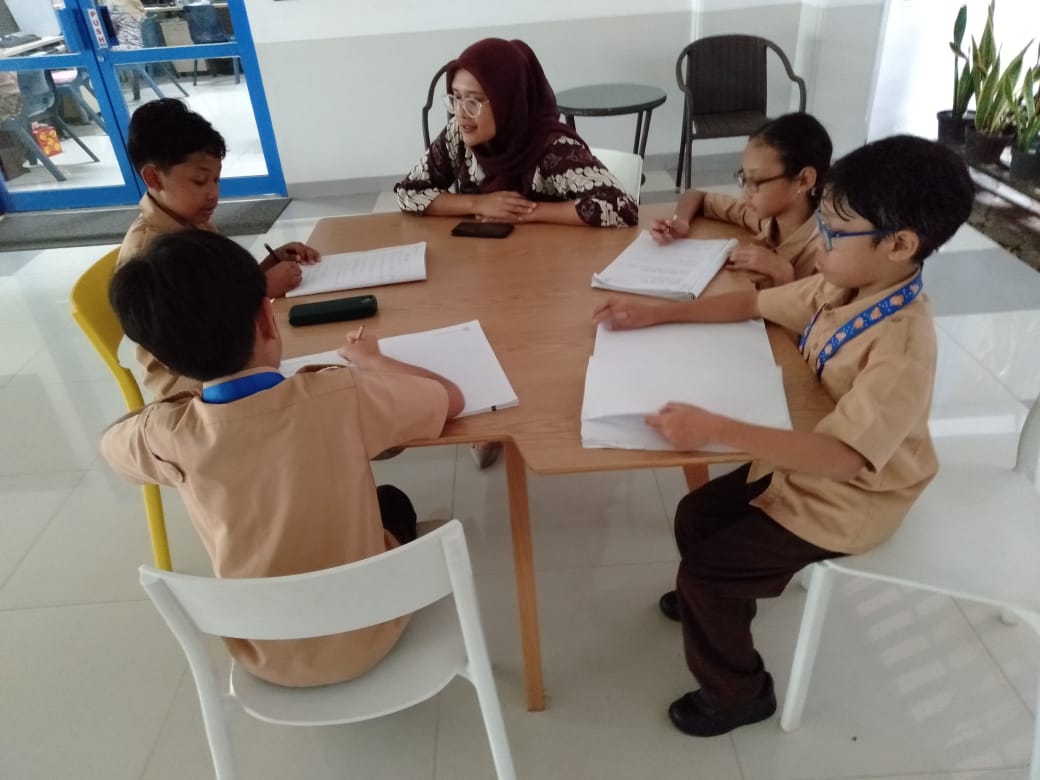 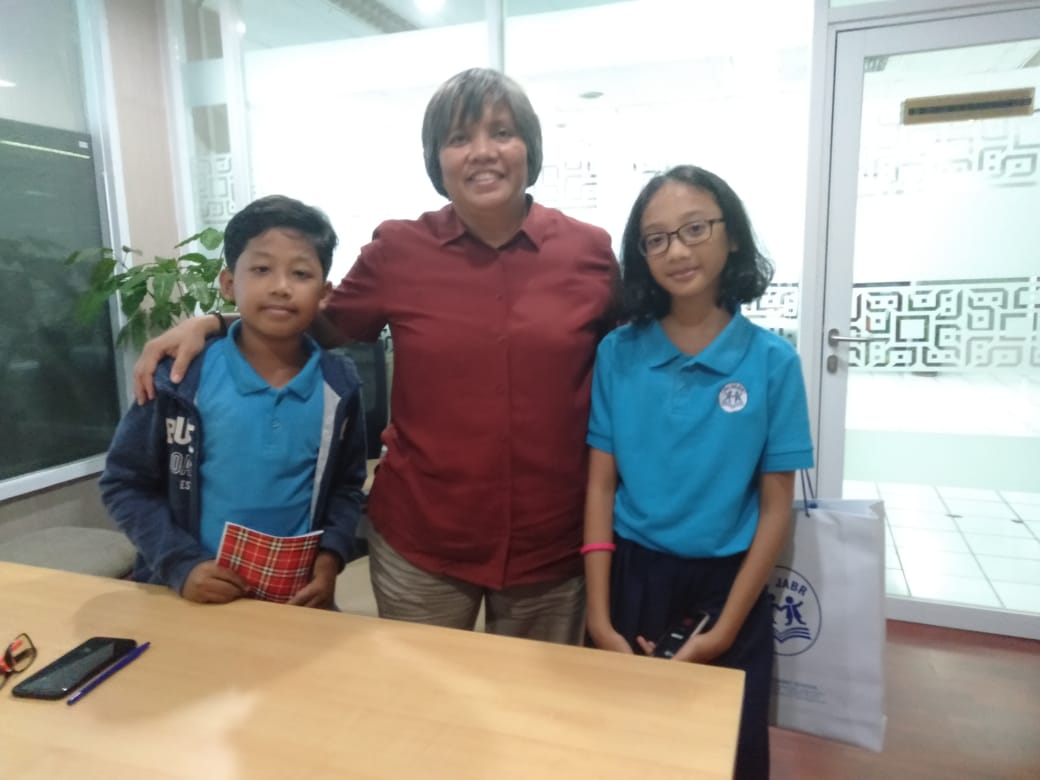 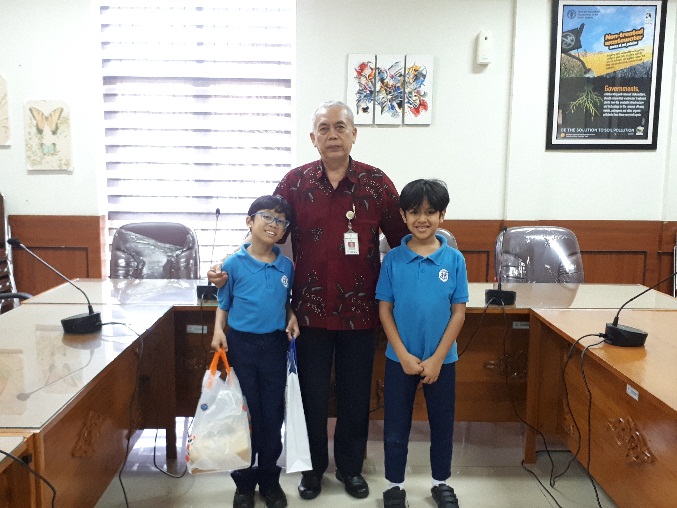 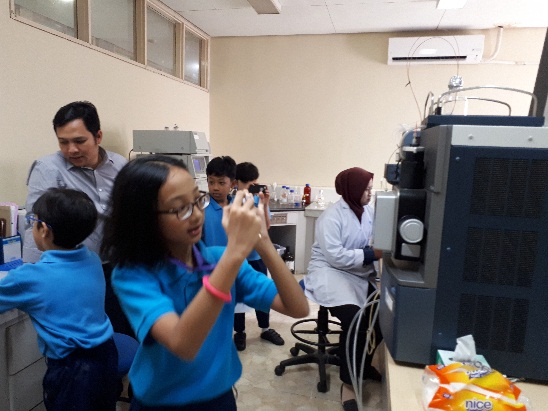 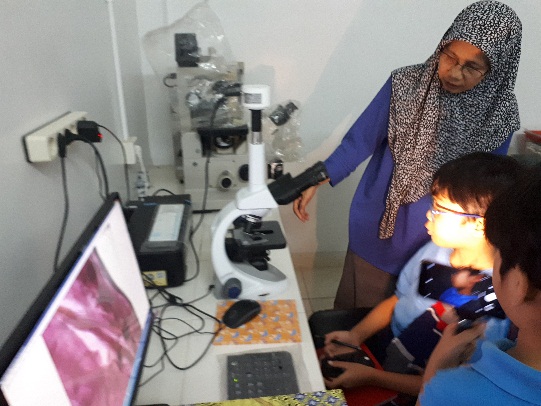 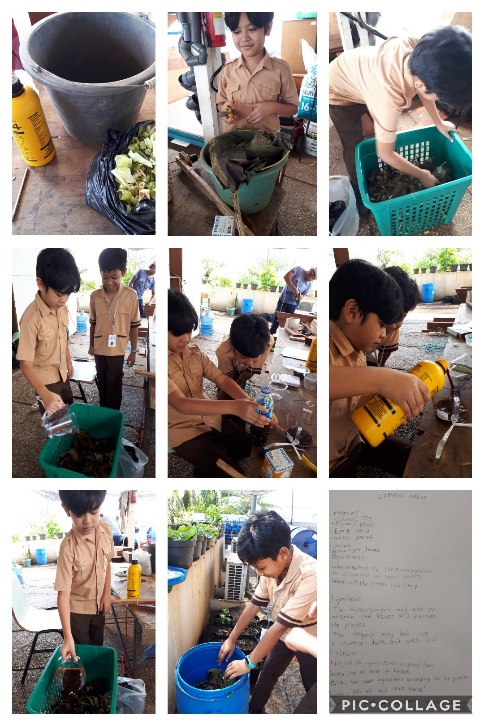 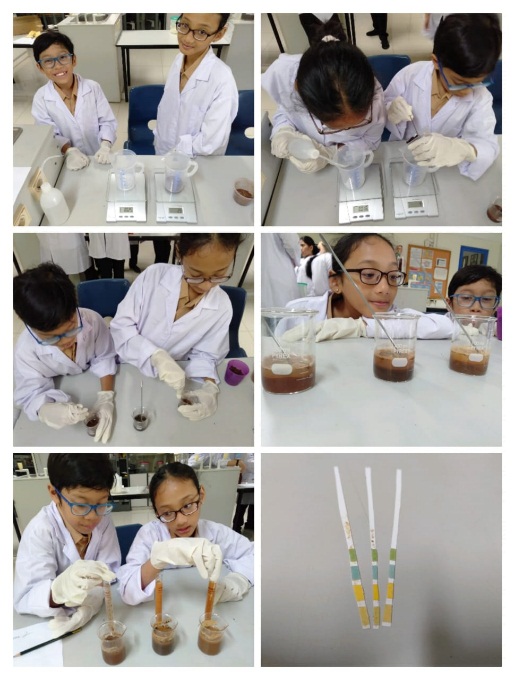 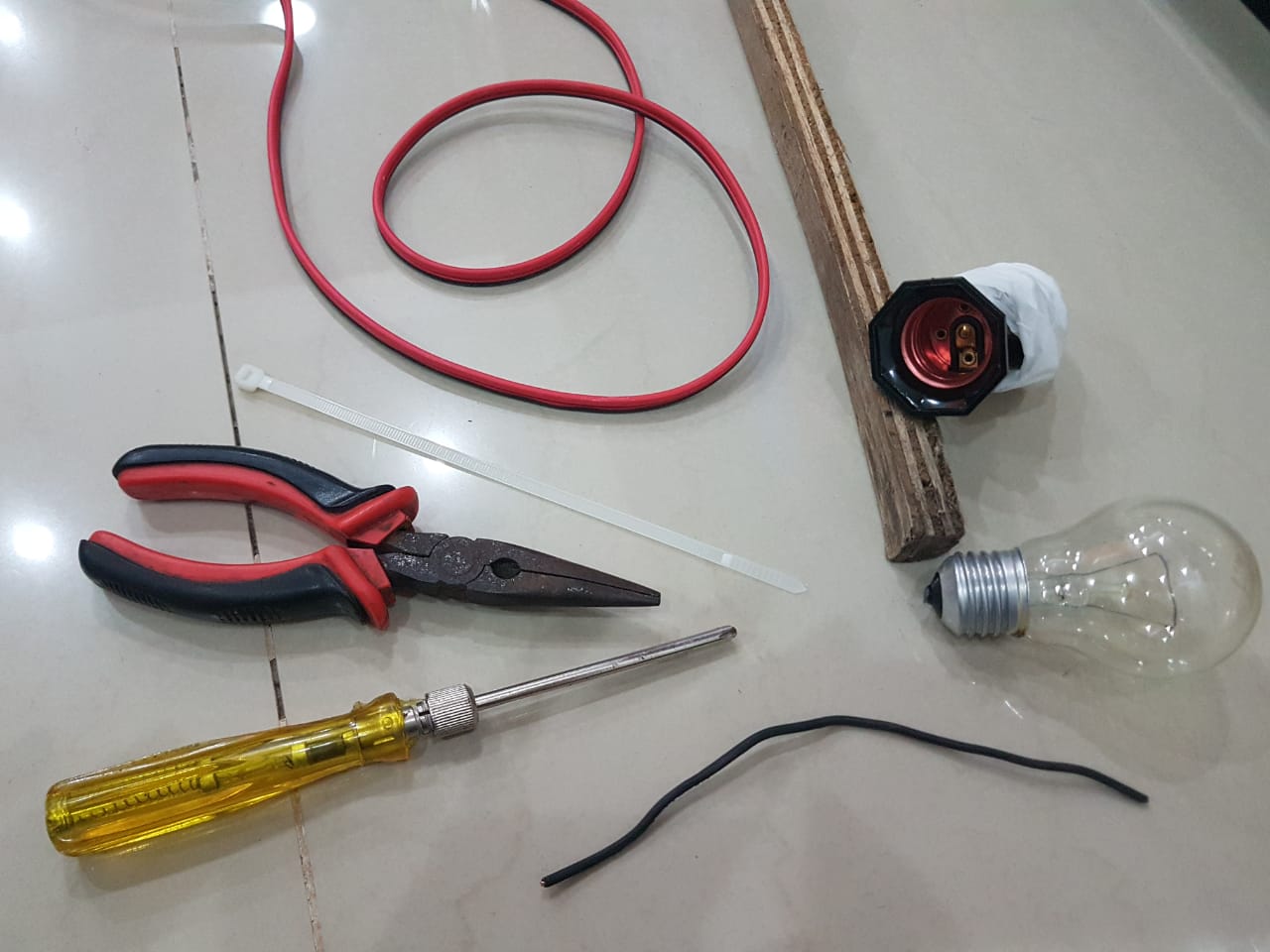 Inquirer, Thinker, & Principled
Utilizing approaches to learning:
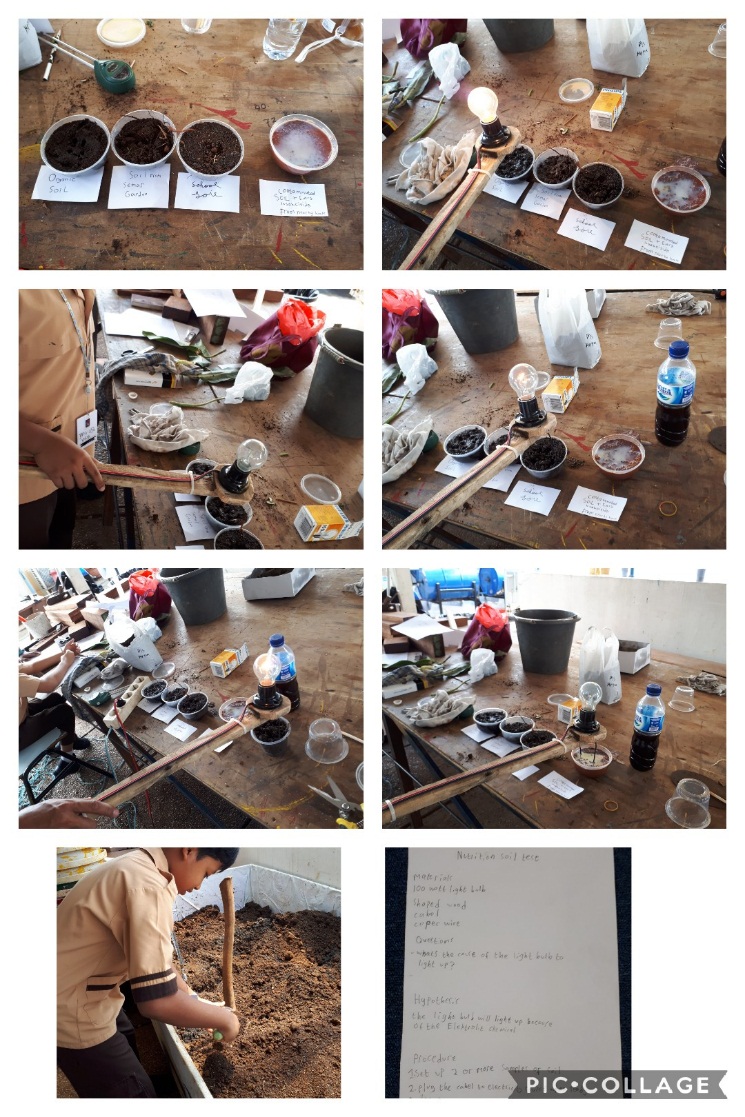 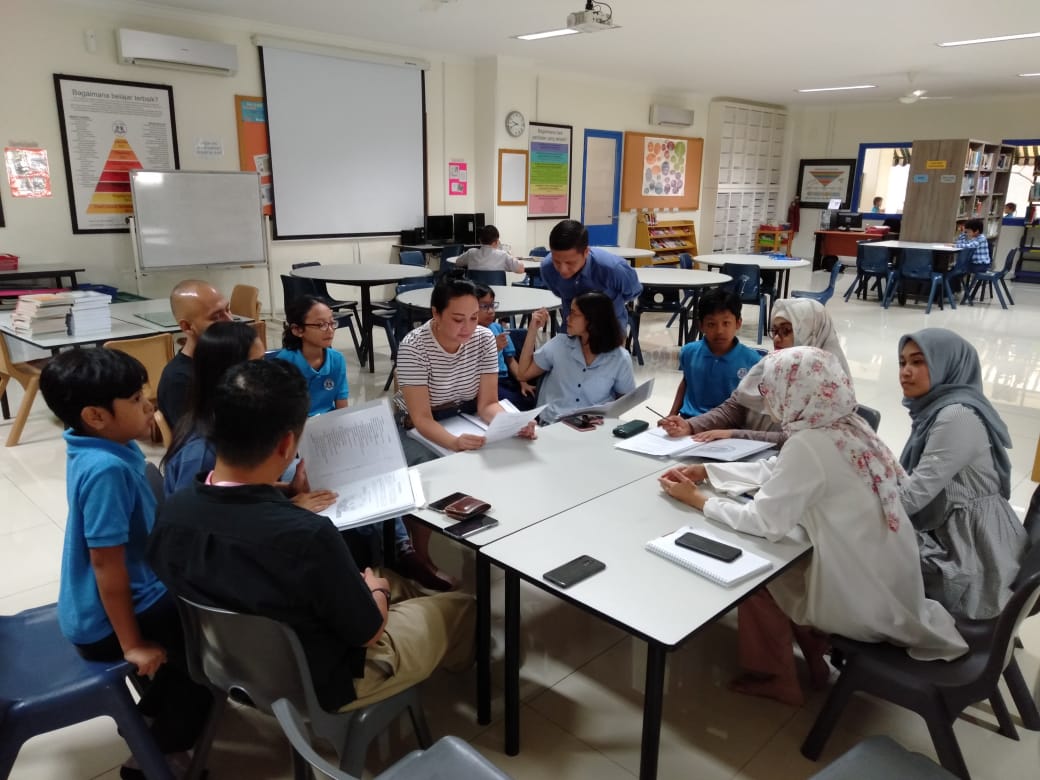 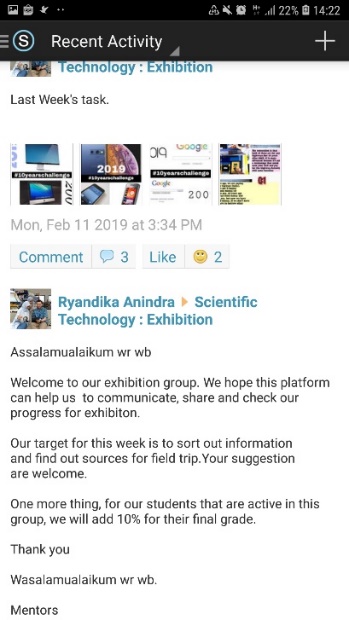 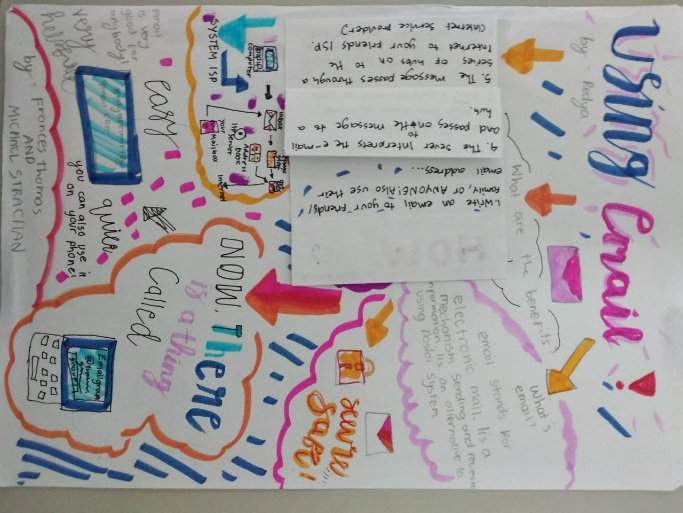 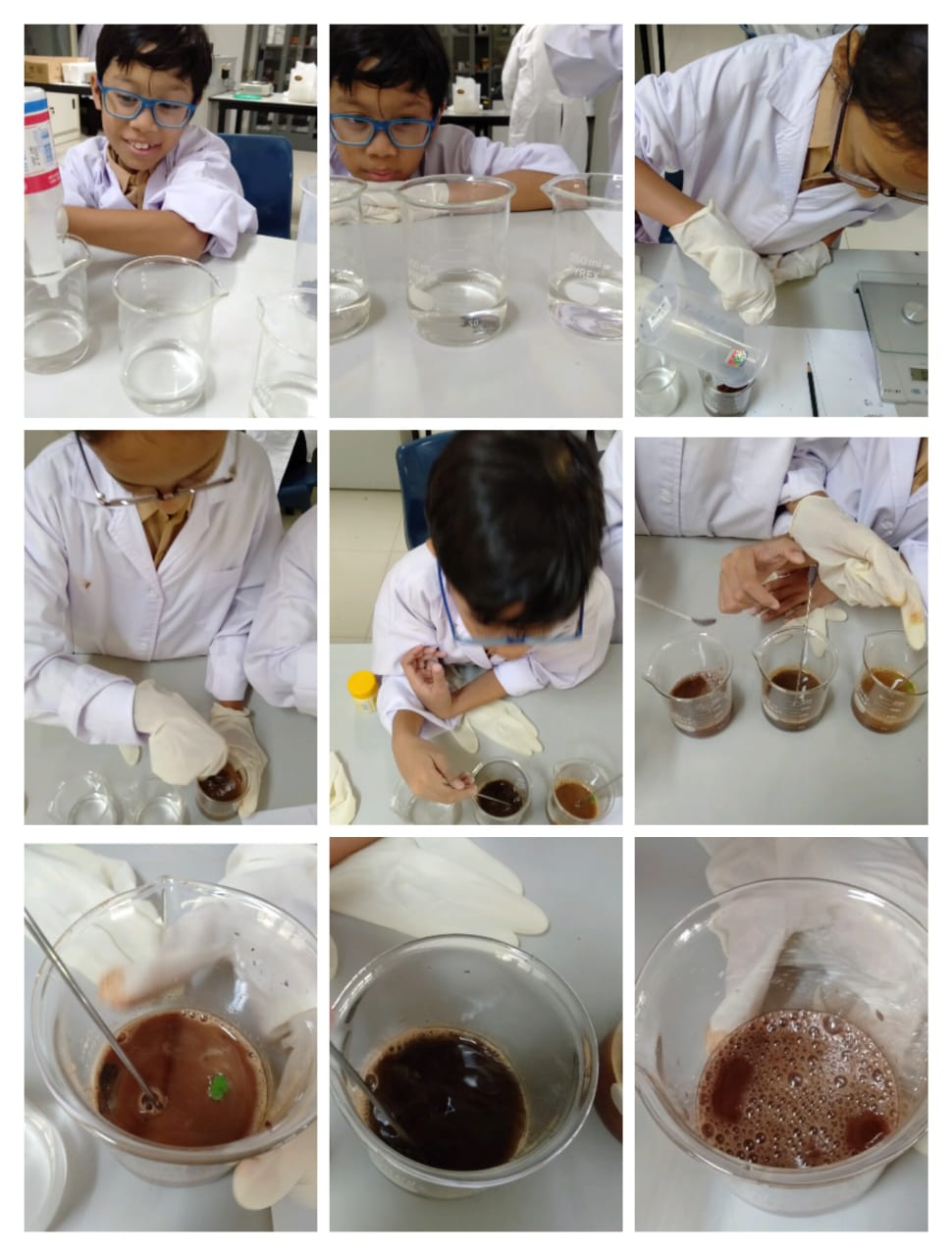 Communication, Collaboration, & Self management
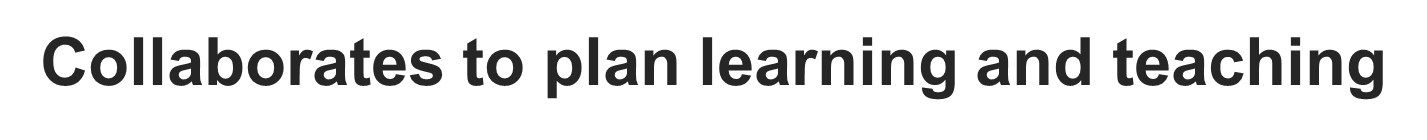 We have meetings to give ideas and we collaborate.
We collaborate to make a technology related to our topic.
We test the experiment and technology to get evidence.
We conducted 6 experiments that involved checking soil health and ways to treat soil health and productivity
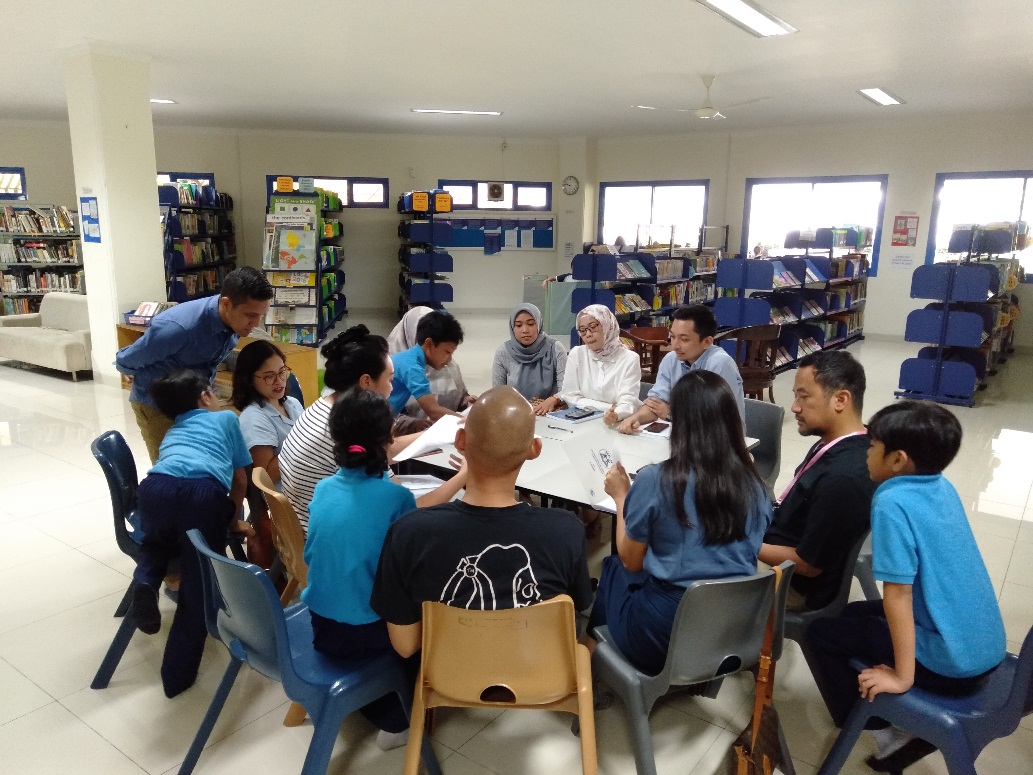 Soil testing experiments
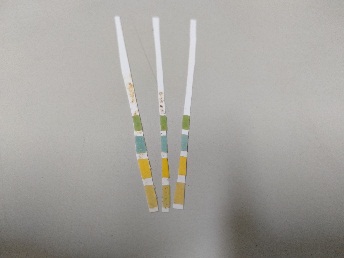 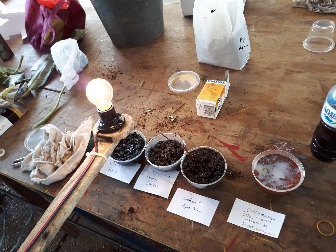 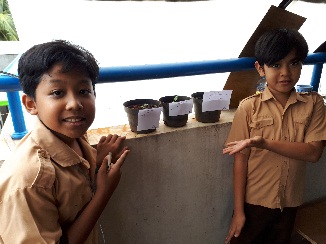 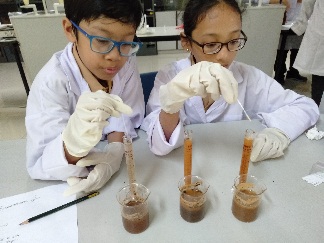 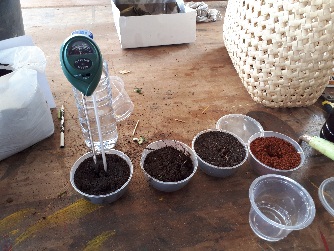 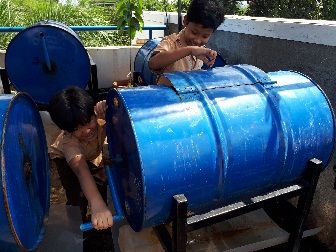 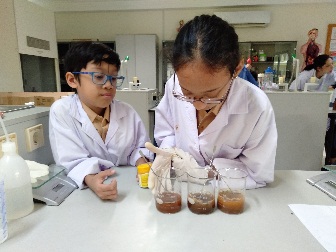 Litmus paper
pH digital meter
Compost making
Plant testing
Vinegar & Baking soda
Soil Nutrient Checker 
(SNC).
Sets learning goals and success criteria
Reflects upon and modifies inquiry
We had not found out our specific field of technology until the 3rd week
Considers action on learning:
Social Entrepreneurship
designed, planned, and developed models of technology
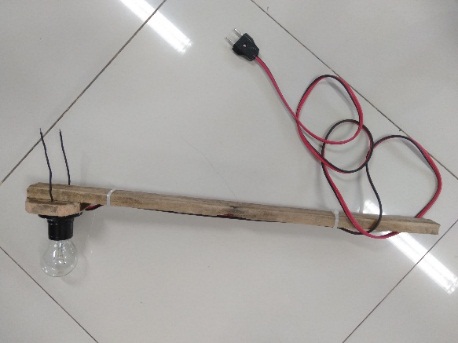 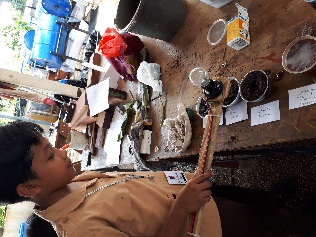 Soil Nutrient Checker (SNC).
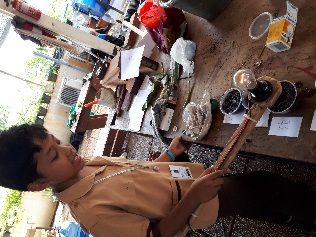 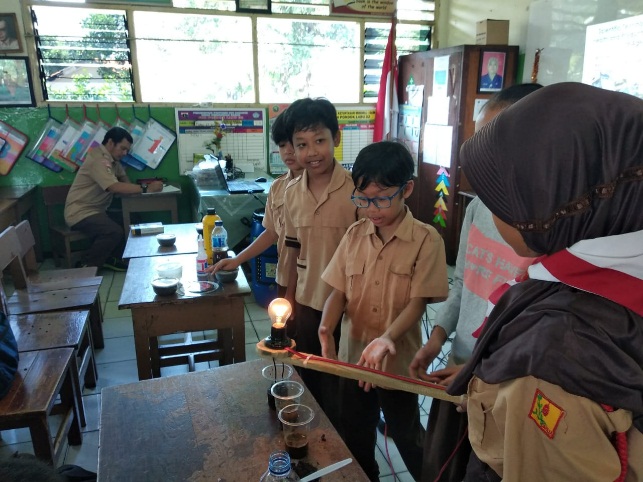 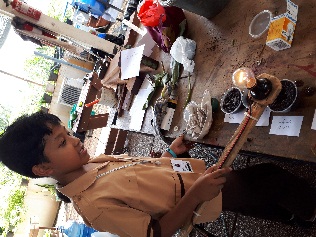 Considers action on learning:
Social Justice
volunteer to share our experiment to the learning community and other community
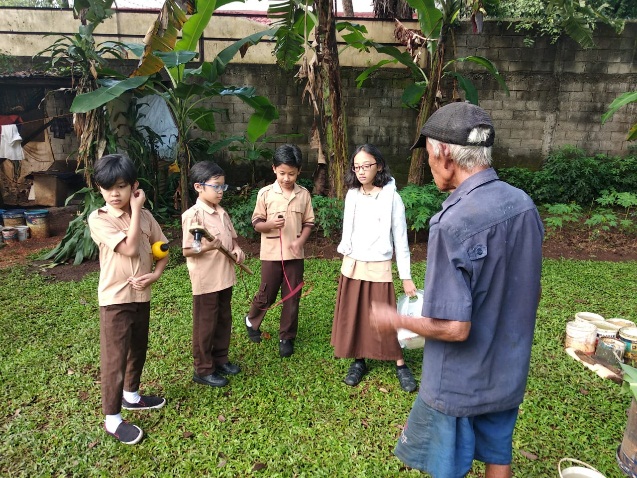 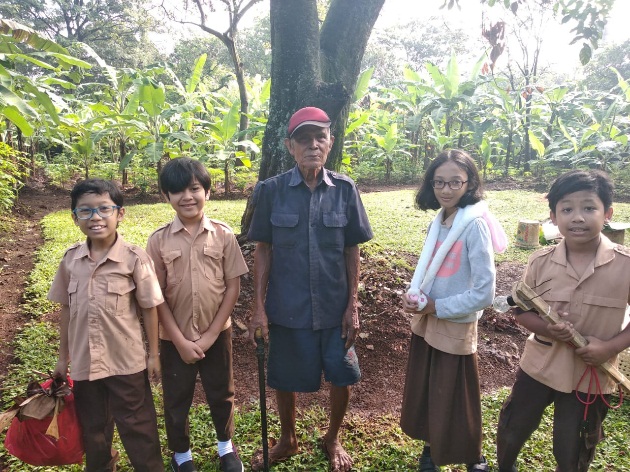 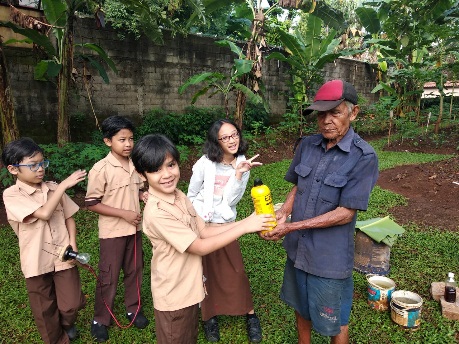 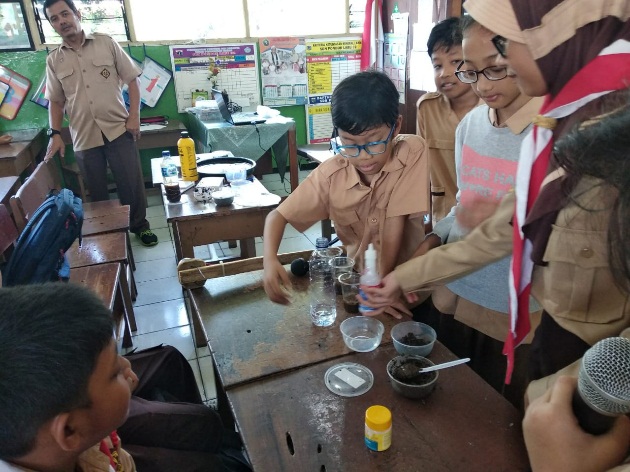 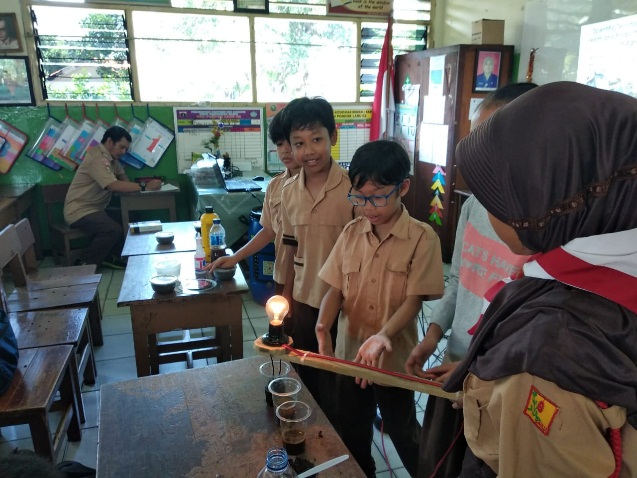 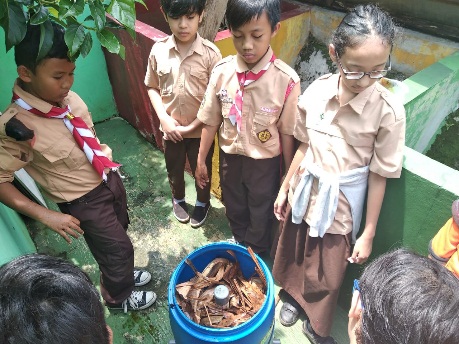 Considers action on learning:
Lifestyle Choice
engage in responsible and sustainable consumption; promote and campaign about eating organic food and promoting the 3Rs..
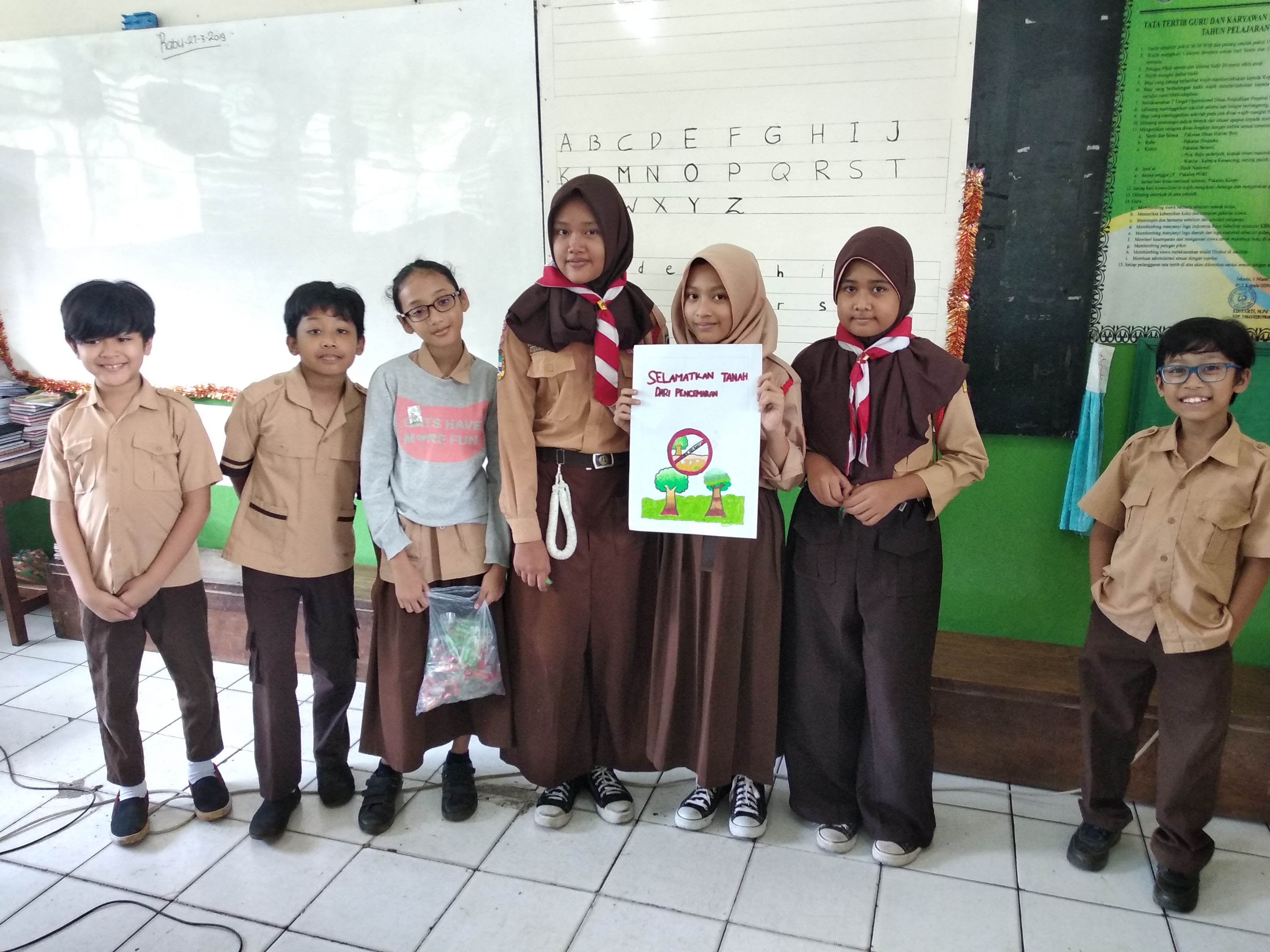 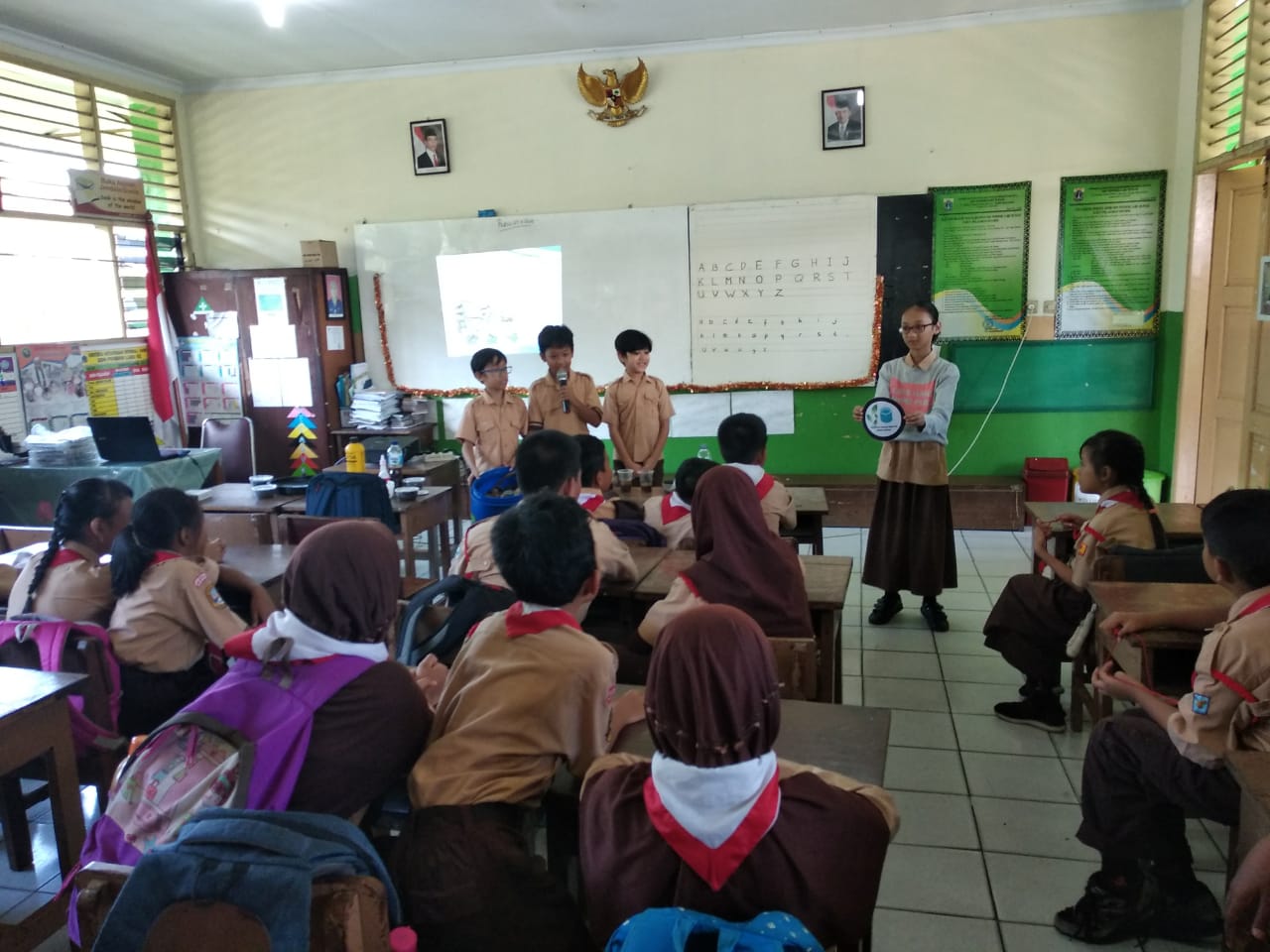 Self- assesses